Соленая история
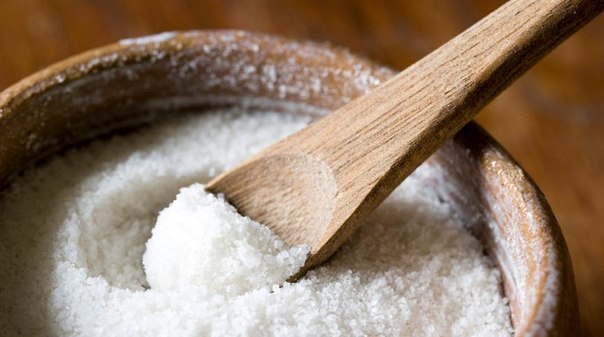 Горелова С.И.
Соль в сказках и легендах
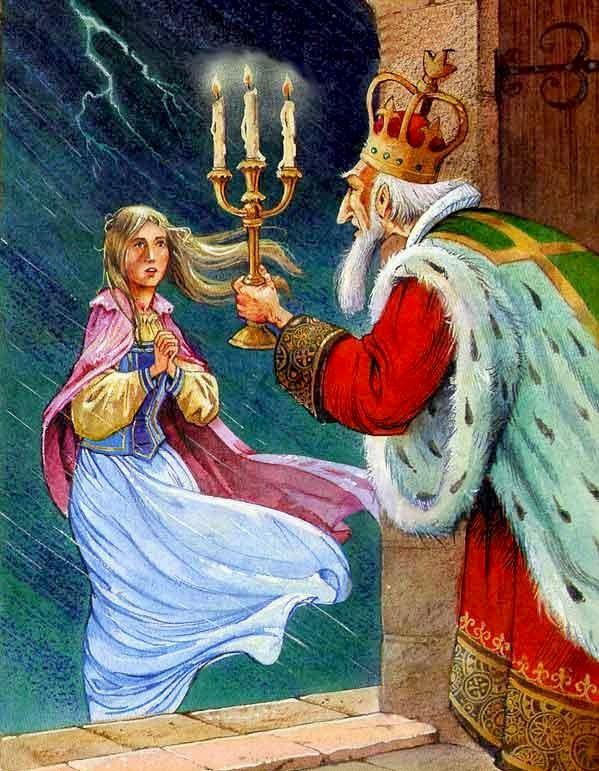 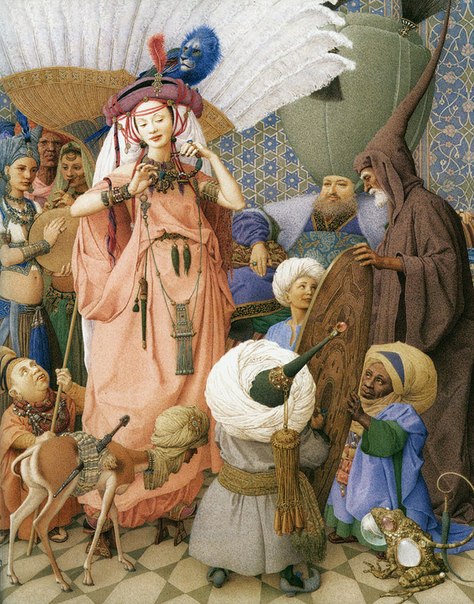 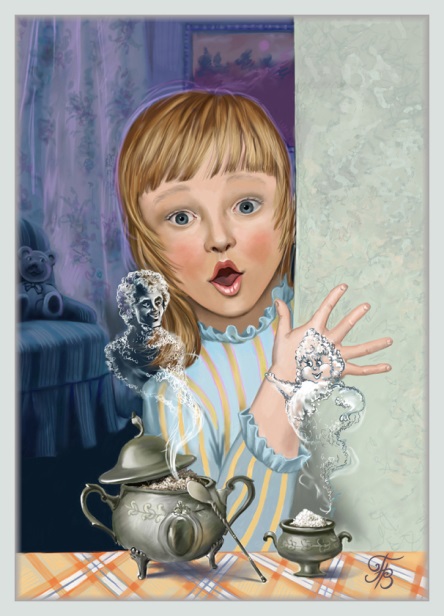 Интересные факты о соли
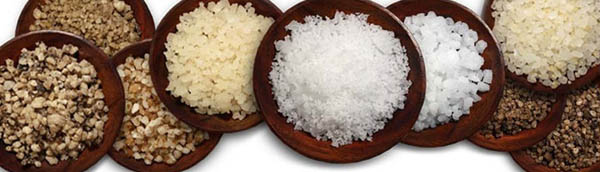 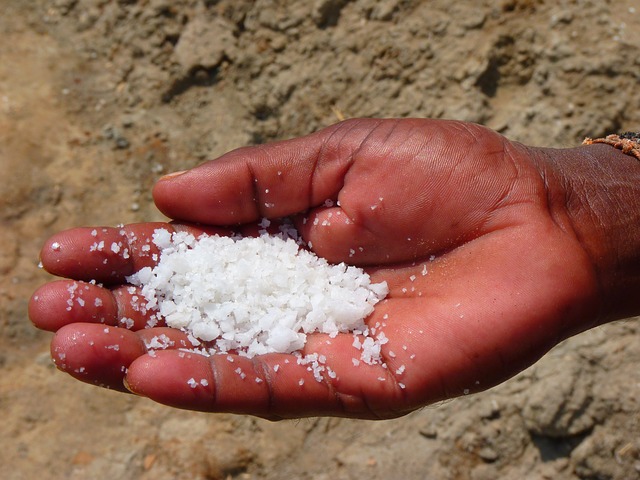 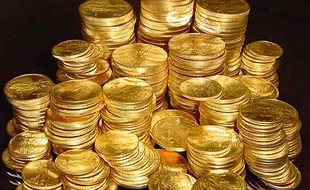 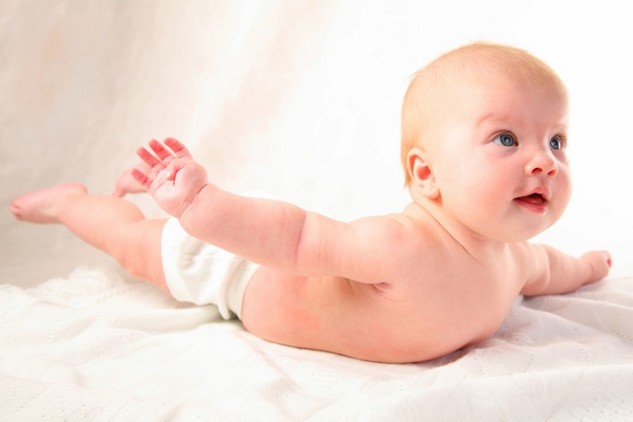 Применение соли
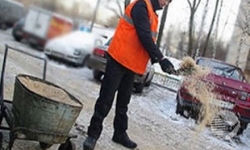 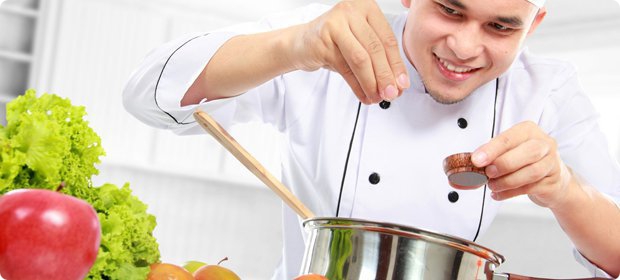 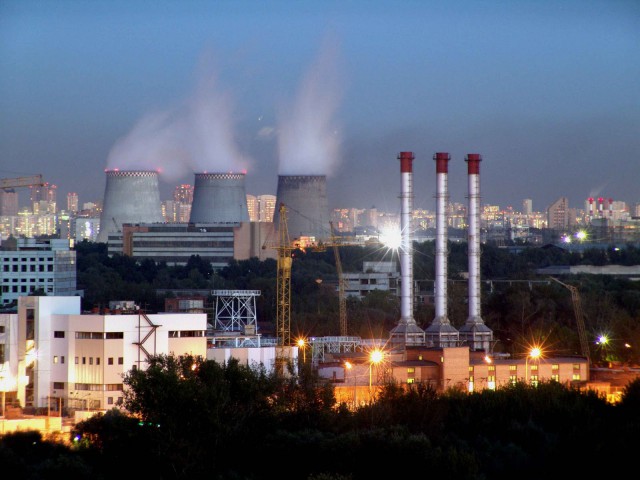 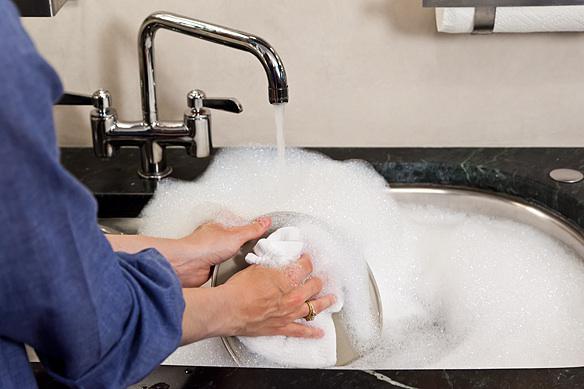 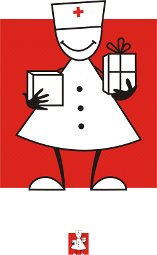 Добыча соли
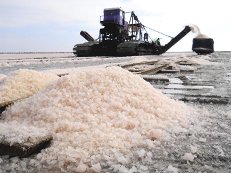 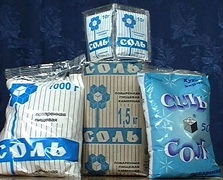 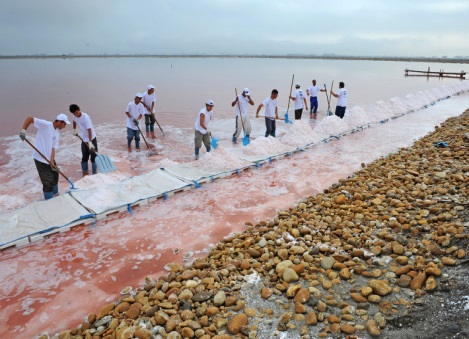 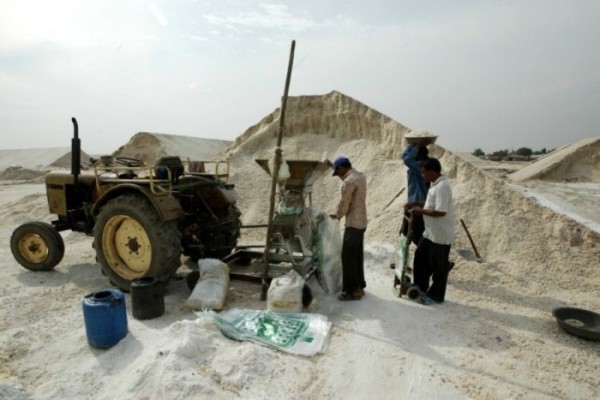 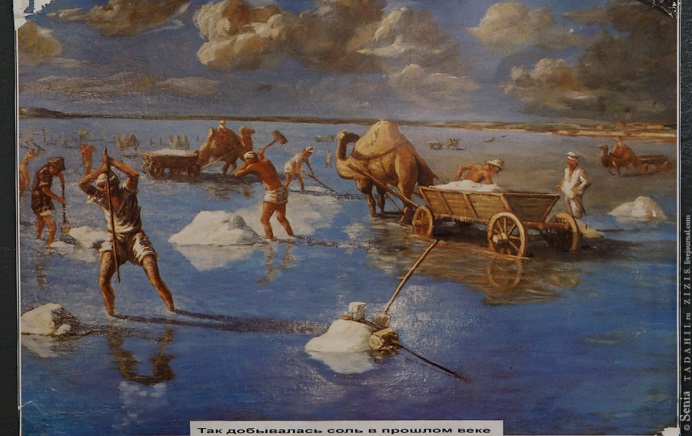